МБОУ Фоминская СОШ
Урок математики
 в 6 классе
Учитель математики МЕТЕЛЕВА РАИСА ФЕДОРОВНА
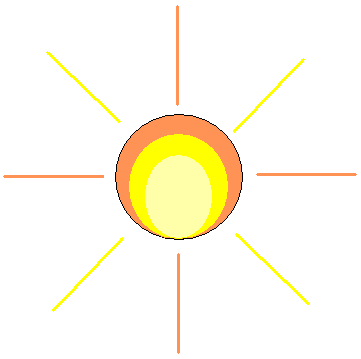 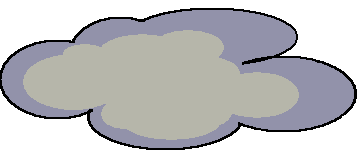 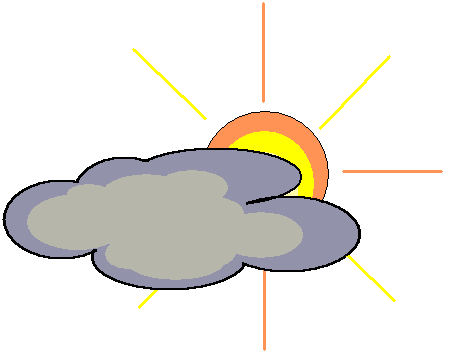 2
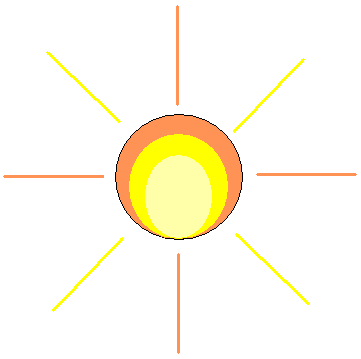 3
Девиз урока:
Чтобы переварить знания, надо поглощать их с аппетитом.
                                А. Франц
4
Найдите    значение выражения ( устно)
- 13 – 11 =                  9 – (- 31) =  
   - 5 + (- 21) =              - 11 – 5 + 5=
    13 + ( - 13)=                  -5 – 9 =
    - 43 + 12 =                 5 + (- 21)=
     12 – (- 6) =                   -29 + 8 =
          6 – 13 =
- 24
40
- 11
- 26
-14
0
- 16
- 31
- 21
18
- 7
Вычислите  устно
- 2
- 5
1
1
10
4
0
0
Вычислите устно
1 )   11 · (-4) · (-7) · 25 =  ?
2) - 6, 37  + 2,4 – 3,2 + 6,37 – 2,4=?
Вычислите устно
1 )   11 · (-4) · (-7) · 25 =  7700
2)- 6,37 + 2,4 – 3,2 + 6,37–2,4=-3,2
Упростите выражение
а)  х + 8 – х – 22;
 б) – x – a + 12 + a – 12;
 в) а – m + 7 – 8 + m;
 г)  6,1 – k + 2,8 + p – 8,8 + k - p
20.03.14.
«Свойства действий с рациональными  числами».
Тема урока:
Цель урока
- повторить свойства действий с числами и учиться применять их для 
нахождения значений выражений с рациональными числами; 
упрощения выражений.
a ∙ b = b ∙ a
(a ∙ b) ∙ c = a ∙(b ∙ c)
a ∙ 1 = a
a ∙   = 1,   a ≠ 0
Свойства действий с рациональными числами
Переместительное свойство:
 a + b = b + a;     a ∙ b = b ∙ a
0,7 + 1,2 = 1,2 + 0,7 =    1,9
        -0,3∙ 0,4 = 0,4 ∙ (-0,3) = - 0,12
Свойства действий с рациональными числами
Сочетательное  свойство:
a + (b + c) = (a + b) + c;

 -0,7 + 1,2 + (-0,3)= (-0,7+(-0,3))+1,2=0,2
Свойства действий с рациональными числами
Сочетательное  свойство:
a ∙ (b ∙ c) = (a ∙ b) ∙ c

0,2 ∙ 3,2 ∙ (-0,5) =(-0,5 ∙ 0,2) ∙ 3,2  = -0,32
Решение задач
№ 1203 (а, б)
1204(а, б)
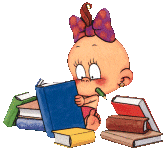 № 1203(а)
80
№ 1203(б)
-3
№ 1203(б)
-3